اندیشه های شهرسازی اسلامی
بافت های دارای ارزش و نحوه مواجهه با آن ها
فرآیند کار
بافت های دارای ارزش و نحوه مواجهه با آن ها
بیان مسئله
مبانی نظری
اصول نظری مدیریت بافت تاریخی
بافت کهن و چالش ها
شاخص های ارزشمندی بافت کهن
تعریف بافت کهن و تاریخی
نمونه موردی
تجریه حلب
سیروس تهران
خارجی
ایرانی
سنگ سیاه شیراز
جویباره اصفهان
تجربه استانبول
نتیجه گیری
در حال حاضر در کشــور ما، برای بهسازی و نوسازی اکثر قریب به اتفاق بافت های تاریخی از رویکردهایی اســتفاده می شــود که عمدتــا با دیــدی کالبدی در پــی مداخله ی  مســتقیم، یکپارچه، وسیع و از پیش طراحی شده می باشند. در چنین رویکردی بدون توجه به در هم تنیدگی مســائل و ابعاد اقتصادی، فرهنگــی، اجتماعی و جمعیتی راه حل ارائه می شود.
بنابراین به صرف مطرح کردن راه حل های کالبدی مقطعی، بدون بسترسازی برای بلند مدت، مشکلات حل نشده و تنها توجه به این مسئله نمی تواند راه حلی برای احیاء بافت تاریخی باشد. در مقابل رویکــرد کالبد محور و تک بعدی، رویکردی وجود دارد که احیاء را به صورت یک فرایند پیوسته در نظر می گیرد که به صورت تدریجی بر روی بافت تاثیر می گذارد.
هدف عمده پژوهش بررسی  نحوه مواجه با بافت های واجد ارزش در شهرهای ایران است و در این راستا نیز به بررسی تجارب در سطح کشورهای اسلامی که روش ها را از ابعاد حقوقی، سیاسی، اجتماعی و فرهنگی مورد توجه قرار داده اند، بپردازیم که منجر به ارائه راهبرد ها و راهکا هایی گردد که ضمن انسجام ساختاری و هویتی، تهدید موجود را به فرصتی برای زندگی و ادامه حیات در مرحله نخست و به سرمایه هویتی بدل کند.
تعریف بافت تاریخی
مفهوم بافت تاریخی
بنا بر تعریف سازمان راه و شهرسازی در واقع بافت های قدیم و کهن شهری به بافتی اطلاق میشوند که قبل از سال 1300 شکل گرفته باشد و مداخله در این بافت ها باید با دیگر مناطق شهر متفاوت باشد. در واﻗﻊ ﻣﯽ ﺗﻮان ﮔﻔﺖ ﺑﺨﺸﯽ از ﺷﻬﺮﻫﺎي اﯾﺮان ﮐﻪ ﺗﺎ ﻋﻬﺪ ﻗﺎﺟﺎر ﺷﮑﻞ ﮔرفته اند را بافت قدیم یا تاریخی می نامند.
شاخص های ارزشمندی بافت تاریخی
چالش های بافت تاریخی
نحوه برخورد با بافت های تاریخی طی دو دوره
اصول نظری مدیریت بافت تاریخی
1355-1349
کالبد گرا
1378-1368
چند بعدی و مدنی
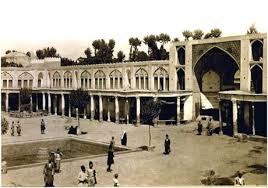 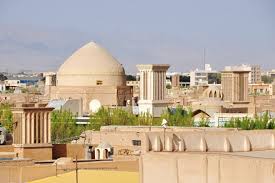 ارزش های کالبدی
مفهوم بافت تاریخی
تاریخی
شاخص های ارزشمندی بافت تاریخی
فرهنگی و اجتماعی
چالش های بافت تاریخی
اقتصادی
اصول نظری مدیریت بافت تاریخی